High Impact Practices to Strengthen Hypertension Services and Improve Maternal Health Outcomes
Kate Menard MD, MPH
Meg Sheahan MSN, CNM, MPH
September 28, 2023
[Speaker Notes: High Impact Practices to Strengthen Hypertension Services and Improve Maternal Health Outcomes]
Meet your presenters
Meg Sheahan, MSN, CNM, MPH
M. Kathryn Menard, MD, MPH
[Speaker Notes: Now I'd like to introduce our presenters. Dr. Kathryn Menard is an Upjohn Distinguished Professor of maternal fetal medicine with the University of North Carolina at Chapel Hill School of Medicine. Dr. Menard has been instrumental in developing the AIM patient safety bundle on severe hypertension pregnancy that we will be discussing later today. Meg Sheahan is a senior clinical consultant at the Reproductive Health National Training Center. Meg is a certified nurse midwife and directed the Title X program in the Virginia Islands for about 10 years before joining the RHNTC.]
Objectives
By the end of this session, participants will be able to:
Describe the impact of hypertension on health across the lifespan and maternal health specifically, including its impact on differences in maternal health outcomes across populations
Describe high impact practices that sexual and reproductive health providers can implement to strengthen hypertension prevention, recognition, and control for improved health outcomes
Identify two resources that sexual and reproductive health providers can use to implement high impact practices for hypertension prevention, recognition, and control
[Speaker Notes: By the end of the presentation, participants will be able to:
Describe the impact of hypertension on health across the lifespan and maternal health specifically, including its impact on differences in maternal health outcomes across populations
Describe high impact practices that sexual and reproductive health providers can implement to strengthen hypertension prevention, recognition, and control for improved health outcomes
Identify two resources that sexual and reproductive health providers can use to implement high impact practices for hypertension prevention, recognition, and control]
Impact of hypertension
Major preventable risk factor for heart disease, stroke, and other health problems
Can also decrease fertility
Leading cause of:
death 
maternal morbidity and mortality 
Limits contraceptive options
Leading contributor to differences in health outcomes across populations
[Speaker Notes: Meg Sheahan:
All right. Thanks, everybody. Let's just do some level setting groundwork here. Let's start with the impact of hypertension on overall and reproductive health. As you know, hypertension is a major preventable risk factor for heart disease, for stroke, and other health problems, and it’s the leading cause of death for women in the United States and worldwide. It causes about one in every five female deaths in the United States. Left uncontrolled, hypertension increases a person's risk of developing other health conditions, including heart failure, kidney disease, and cognitive decline later in life. Something that surprises a lot of people is that it can also decrease fertility.

Hypertension is a leading cause of maternal morbidity and mortality, and that's one of the major reasons that we're focusing on it today. I also want to say it's a major cause of fetal and neonatal morbidity and mortality, including intrauterine growth restriction and complications caused by preterm delivery. Further, hypertension limits the contraceptive methods for which an individual is medically eligible. For example, combined hormonal methods, so that's your combined pills, your patch, your ring, are MEC category three, even for people with adequately controlled hypertension. But for people who have hypertension above 160 over a hundred or have vascular disease, that is amplified to category four, so it's really a no-go. These limitations can make achieving the desired number and spacing of children more difficult for some people. 

Hypertension is also a leading contributor to differences in health outcomes across populations, with Black people being significantly more impacted. We're going to talk more about this in a minute. For these reasons, which we went into really briefly, early prevention, screening, diagnosis, and management of hypertension, ideally before pregnancy occurs is central to improving health outcomes, to reducing maternal mortality, and to addressing health differences across populations. It's a really important issue that we in the family planning space need to take on.

Resources:
Hypertensive disease of pregnancy and maternal mortality (https://pubmed.ncbi.nlm.nih.gov/23403779/)

The Surgeon General's Call to Action to Control Hypertension
Women and Heart Disease_CDC (https://www.cdc.gov/heartdisease/women.htm)]
Pop quiz #1
How common is hypertension in the US? 
Almost a quarter of all adults have hypertension
Almost half of all adults have hypertension
Almost all adults have hypertension
[Speaker Notes: Got a little pop quiz for us here. How common is hypertension in the United States? Go ahead and click on your response, and we'll start to share out some answers.
A) Almost a quarter of all adults have hypertension 
B) Almost half of all adults have hypertension 
C) Almost all adults have hypertension]
Answer #1
How common is hypertension in the US? 
Almost a quarter of all adults have hypertension
Almost half of all adults have hypertension (Correct Response)
Almost all adults have hypertension
[Speaker Notes: Bottom line, in the United States, hypertension is really common. According to the CDC, almost half of all adults and over one in... Over 4 in 10 women have hypertension. 60% of us got that one right. And we're seeing more and more young people with hypertension. A 2019 study in the International Journal of Cardiology found that 16.5% of women aged 20 to 44 had hypertension, and the prevalence of hypertensive disorders of pregnancy is on the rise complicating nearly 15% of all hospital deliveries between 2017 and 2019.

Sources: 
High Blood Pressure Facts (https://www.cdc.gov/high-blood-pressure/data-research/facts-stats/?CDC_AAref_Val=https://www.cdc.gov/bloodpressure/facts.htm)
Hypertension among women of reproductive age: Impact of 2017 American College of Cardiology/American Heart Association high blood pressure guideline (https://pubmed.ncbi.nlm.nih.gov/33447741/)
Hypertensive Disorders in Pregnancy and Mortality at Delivery Hospitalization — United States, 2017–2019 (https://www.cdc.gov/mmwr/volumes/71/wr/mm7117a1.htm)]
Pop quiz #2
Is the prevalence of hypertension in the US increasing, decreasing, or staying the same? 
Hypertension prevalence is increasing
Hypertension prevalence is decreasing
Hypertension prevalence is staying the same
[Speaker Notes: I've got another quiz for you. Is the prevalence of hypertension in the United States increasing, is it decreasing, or is it staying the same? Go ahead and enter your response.

A) Hypertension prevalence is increasing
B) Hypertension prevalence is decreasing
C) Hypertension prevalence is staying the same]
Answer #2
Is the prevalence of hypertension in the US increasing, decreasing, or staying the same? 
Hypertension prevalence is increasing (Correct Response)
Hypertension prevalence is decreasing
Hypertension prevalence is staying the same
[Speaker Notes: 100% of the respondents in this room said that the incidences of hypertension is increasing, which is correct. According to
the American College of Cardiology and other sources, the prevalence of hypertension is on the rise. It's increasing the increased prevalence of traditional hypertension risk factors in young people, including obesity and diabetes, increases the risk of developing hypertension. What we are seeing more and more evidence in support of is that psychosocial factors, like exposure to poverty, chronic stress, and other factors, are also linked to hypertension and may contribute to the increasing incidents in young people. And concerningly, many people with hypertension don't even know they have it. It's estimated that nearly a third of people of reproductive age who have hypertension are not aware of their hypertension status. This increasing incidence in hypertension in people of reproductive age really does call for a renewed focus on prevention, on early surveillance, and on prompt treatment to prevent complications in future cardiac events, including during pregnancy and the postpartum period.


Resource: 
US Trends in Diabetes and Hypertension: New Year Resolutions for CVD Prevention Improvement (https://www.acc.org/Latest-in-Cardiology/Articles/2022/01/26/13/35/Trends-in-Diabetes-and-Hypertension-in-the-US)]
Prevalence of hypertension among adults in the U.S. from 2017 to March 2020, by gender and race/ethnicity
A bar graph. The y-axis is labeled Percentage of adults, it ranges from 0% to 60% in increments of 20. All data is approximate and reads as follows.
Total: Non-Hispanic white 43.5%, Non-Hispanic Black 56.9%, Non-Hispanic Asian 44.6%, Hispanic 42.7%.
Men: Non-Hispanic white 46.9%, Non-Hispanic Black 56%, Non-Hispanic Asian 50.5%, Hispanic 50.2%.
Women: Non-Hispanic white 39.9%, Non-Hispanic Black 57.6%, Non-Hispanic Asian 38.7%, Hispanic 34.8%.
Text: Source CDC (The National and Nutrition Examination Survey (NHANES)). Additional Information: United States; CDC (The National Health and Nutrition Examination Survey (NHANES)); 2017 to March 2020; 18 years.
[Speaker Notes: Meg Sheahan 
This graph tells us a little bit more about prevalence of hypertension among adults in the United States. What we can see here is that hypertension is very prevalent across the board, but the prevalence of hypertension is significantly greater in non-Hispanic black individuals across men and women. Further, and this is something that isn't portrayed here in this graph, but it's something that I think is really important for us to talk about, is that hypertension is more common and more poorly controlled amongst people of lower socioeconomic status groups. Several measures of socioeconomic status, including lower income, lower educational attainment, employment, and insurance status, and certain environmental factors, are associated with an increased risk of hypertension.

And we have really solid documentation of the intersection of these socioeconomic factors with higher rates of morbidity and mortality from complications of hypertension. For example, Black women 20 to 44 years old have a prevalence of hypertension that's more than twice that of same age individuals in other racial and ethnic groups, and Black women have a higher risk of dying from hypertensive disorders of pregnancy.

Lack of access is linked not just to hypertension but to awareness of hypertension status and hypertension control. Hypertension control rates are lowest among non-Hispanic blacks compared to other groups, so it follows that the risk for hypertension mortality is nearly double for non-Hispanic black people when compared to non-Hispanic white people. Sharpening the focus on hypertension in the sexual reproductive health setting is one way that we can address differences across populations associated with hypertension and poor hypertension control.]
Strengths/opportunities in the outpatient sexual and reproductive health setting
Outpatient SRH providers:
Serve a wide range of clients, often with low incomes and/or no insurance
Are the only or usual source of care for many individuals
Provide hypertension services as a routine care component
See young people of reproductive age who usually have not (yet) developed hypertension
Detect and manage hypertension early
Engage with the community
[Speaker Notes: That said, we've got some strengths and some opportunities to make a positive impact here. Outpatient sexual and reproductive health providers, especially Title X providers, deliver care to all, including populations at increased risk for hypertension. For example, two thirds of Title X clients have incomes at or below the federal poverty level and nearly half are uninsured, factors that we know are associated with higher rates of hypertension and higher rates of uncontrolled hypertension.

More than half of all women who obtain healthcare from a Title X family planning provider consider that provider to be their only or their usual source of care. This is a two-sided coin. On one side, it means that if that client doesn't receive hypertension treatment or prevention and control services from that title provider, they're very possibly not going to receive it anywhere else. On the other hand, we have an opportunity, and that's a golden opportunity, to improve outcomes by offering hypertension services.

Another strength that we can leverage is that sexual and reproductive health providers already provide at least some level of hypertension services as a routine component of care. We know people are getting their blood pressures taken when they walk in the door before they’re prescribed certain types of birth control and things like that. We can leverage that and build on that strength.

Also, we know that the majority of clients in a sexual and reproductive healthcare setting are people of reproductive age who have not yet developed hypertension, so we have this golden opportunity for prevention or early detection and management. We also know that sexual and reproductive healthcare providers are often well engaged with the community, so can promote the availability of services that are appropriate to those served and also provide effective referrals.

I want to say this though about referrals. We know from a study published in the Journal of Women's Health, and we also know from our own personal experience working in this space, that while most Title X clients who needed referrals related to cardiovascular health received them, few of these clients actually follow through with attending the referral appointment. So we have this opportunity, again, to improve outcomes by providing referrals and also strengthening our referral systems to make sure that there's follow-through. This lays out the opportunities and also underscores the importance of providing hypertension screening, diagnosis, and management seamlessly in-house whenever possible. With this, thank you. I'm going to pass it over to Dr. Menard.]
High impact practice sets (HIPS)
RHNTC and ACOG adapted AIM’s Patient Safety Bundles* (PSBs) to create high impact practice sets (HIPS)
HIPS highlight evidence-based practices that can be implemented in the outpatient SRH setting to improve maternal health outcomes
* Alliance for Innovation on Maternal Health (AIM) PSBs are multidisciplinary, clinical-condition specific patient safety bundles to support best practices that make birth safer. https://saferbirth.org/patient-safety-bundles/
[Speaker Notes: Dr. Kathryn Menard:
All right. All right. Well, I'll take the baton and pick it up and talk a little bit about HIPS, high impact practice sets. The Reproductive Health National Training Center and the American College of Obstetricians and Gynecologists have adapted patient safety bundles that have been created by the Alliance for Innovation of Maternal Health to create some high impact practice sets that we're calling HIPS.

I don't want to assume that you all are familiar with AIM, but AIM is an organization that has been funded by HRSA and developed safety bundles in a multidisciplinary manner for clinical conditions that are specific to support best practices that make particularly birthing safer and are available to all on the internet with an abundance of supporting materials that are available on the AIM website. They are particularly pregnancy focused, but many of the principles and the safety elements that these are generalizable to preconception and other women of reproductive age for sure.

While not exclusively for the inpatient setting, most of the AIM bundles were focused on and implemented in birthing hospitals in the hospital setting. But the HIPS highlight evidence-based practices that can be implemented in the outpatient setting to improve maternal and health outcomes. That's kind of where we're focusing today. The AIM bundles tackle an array of topics, and they are included here on this list. Today specifically, we're going to be talking about hypertension. And subsequently, there'll be available resources on cardiac conditions, substance use disorder, mental health conditions, and

Resources
Patient Safety Bundles (https://saferbirth.org/patient-safety-bundles/)]
High impact practice sets (HIPS) cont’d
HIPS focus on five areas:
Hypertension
Cardiac conditions
Substance use disorders
Mental health conditions
Postpartum
[Speaker Notes: The AIM bundles tackle an array of topics, and they are included here on this list. Today specifically, we're going to be talking about hypertension. And subsequently, there'll be available resources on cardiac conditions, substance use disorder, mental health conditions, and postpartum.]
The 5 Rs
Readiness
Recognition and prevention
Response
Reporting and systems learning
Respectful, client-centered, and supportive care
[Speaker Notes: The way the AIM bundles are structured is structuring them in a very consistent way across all those conditions with what we call the five Rs. We've taken that model and used that for the HIPS as well. Similar to the AIM bundles that are, again, implemented primarily in the inpatient setting, we're taking this to the outpatient setting and including a structure that many clinicians have really become... the work of the inpatient setting have become accustomed to using the structure. The structure that this allows is implementation that's consistent and importantly measurement that can be consistent in each of these categories.]
Readiness
Develop and maintain:
a protocol for hypertension prevention and control services
a referral policy 
a set of referral resources
Train health care team members on strategies to provide quality care for all clients
[Speaker Notes: The first R is readiness. By readiness we mean that all of the needed protocols and processes are in place that can provide the seamless care that Meg referenced. We've developed and maintained a protocol for hypertension prevention and control services, referral policies and procedures that are in place, and, importantly, a set of referral resources and indeed language that works to assist individuals that need those referrals to adhere to those recommendations and actually access those referrals. 
Resource:
Severe Hypertension in Pregnancy Change Package (https://saferbirth.org/wp-content/uploads/Hypertension-Change-Package-FINAL-VERSION-3.30.23.pdf)]
Recognition and prevention (1 of 4)
Assess and document if a client is pregnant or has been pregnant within the past year.
Ask the screening question, "Are you pregnant, or have you been pregnant in the past 12 months?”
[Speaker Notes: The second R is recognition and prevention. In recognition, it's exceedingly important, particularly in the outpatient setting, that we recognize hypertension. We can assess and document. It's important to assess and document if a client is pregnant or recently postpartum as well. The reason that's very, very important... That can be done by asking the simple question, "Are you pregnant or have you been pregnant in the last 12 months?" The reason that's exceedingly important is that blood pressure thresholds that we get very concerned about in the non-pregnant individual are different than those that we care about in the pregnant or recently postpartum individual.

A blood pressure, for example, of 162 over 110, it's high. It's high, but it's tolerable in somebody who's maybe 55 years old and has chronic hypertension, maybe some renal disease. That high blood pressure, we don't want it to be that high, but they see that frequently. Very different for a previously healthy pregnant or postpartum woman. For this, it's an emergency. It's an emergency because it needs to be addressed immediately because risk of stroke is eminent with those types of high blood pressures.

My experience as maternal fetal medicine specialist and improvement work has been predominantly in that area of helping outpatient care providers, whether they be in the emergency department, whether they be in community health centers that do a lot of primary care, and now with your organizations with helping them understand the difference between the thresholds that we use for the pregnant and the non-pregnant individual.]
Recognition and prevention (2 of 4)
Ensure accurate measurement and assessment of blood pressure for all clients according to nationally recognized standards of care.
https://rhntc.org/sites/default/files/resources/rhntc_8_steps_measure_bp_jobaid_05-06-2021.pd
[Speaker Notes: ... and includes the steps one should consider in measuring inaccurate blood pressure. But this seems really, really basic. Isn't it really, really basic? Don't all of us clinicians learn to take a blood pressure in nursing school. When become CMA, certified medical assistants, and in medical school, we learned to take a blood pressure. I'll tell you what, it's not that simple. The quality improvement work that we've done in the inpatient setting with what we have is a very experienced nurses when we go through these steps of how to take blood pressure accurately and consistently so that you get a reliable measure is not always implemented.

On the graphic, you'll see that it goes through these steps. It's important when an individual comes into the clinic and you're going to take her blood pressure that you've asked her has she emptied her bladder. A full bladder will change the blood pressure. Has she had any nicotine or caffeine within an hour of having that blood pressure taken? Has she just run up the stairs, rushed to get on time and run up the stairs to get it? She needs to sit for at least five minutes quietly to get a consistent blood pressure.

One should not be talking during a blood pressure measurement. One should be in a posture that's comfortable with feet on the ground. One should not move. The arm should be elevated to the level of the heart. You can see in the image that the arm is supported at the level of the heart. If it's too high, it's going to be off. If it's dangling, you're not going to get the same blood pressure. These elements are real important.

What we're doing in our clinic is we actually have a little cheat card. These are nurses that take blood pressure every single day. We use an automated blood pressure cuff. On that automated blood pressure cuff hangs a tag that lists these elements to remind us. And actually, they can point to the patients and teach patients. If you're taking your blood pressure at home, this is the way to do it. This is exceedingly important to be able to take an accurate blood pressure, and I encourage you all to challenge yourself to see if this is properly in your clinical area.

I will note that on that diagram that shows blood pressure ranges, those blood pressure ranges are for the non-pregnant individual. That's just a good thing to have on reference. Another piece of recognition and prevention is for screening for health-related social needs that might impact clinical recommendations and treatment plans. These social needs might be contributing to hypertension or they might be contributing to barriers to adherence to a plan, so it’s very important to assess these things.

Source:  8 Steps to Accurately Measure Blood Pressure (BP) Poster (https://rhntc.org/sites/default/files/resources/rhntc_8_steps_measure_bp_jobaid_05-06-2021.pdf)]
Recognition and prevention (3 of 4)
Screen for social needs that might impact clinical recommendations or treatment plans.
Link clients to resources that align with their health literacy and other needs.
Recognition and prevention (4 of 4)
Train staff:
Screening for hypertension
How hypertension relates to general health and reproductive health, and differences in health outcomes across populations
https://rhntc.org/resources/integrating-hypertension-prevention-and-control-family-planning-services-elearning
[Speaker Notes: I'd like to also mention that in training of staff, you want to be screening for hypertension, how hypertension relates to general health and reproductive health, and to differences in health outcomes across populations. Meg touched on a number of these elements in her introduction, but there's a really good course available to you on integrating hypertension prevention and control into family planning services, and there's a link available to you in this slide set as well.

Source: 
Integrating Hypertension Prevention and Control into Family Planning Services eLearning (https://rhntc.org/resources/integrating-hypertension-prevention-and-control-family-planning-services-elearning)]
Response
Utilize a standard policy and protocol for the diagnosis and management of hypertension in the outpatient SRH setting.
https://rhntc.org/resources/how-diagnose-and-manage-hypertension-family-planning-setting-job-aid
[Speaker Notes: The next R is response. Response is using a standard policy and protocol for the diagnosis and management of hypertension in the outpatient setting. I really like this resource that's available to you on the right-hand side, and it walks you through an algorithm of what to do. If your client is currently undergoing hypertension treatment, you go down one path. If they're not yet in treatment and you recognize a blood pressure that's high, you of course go down another path. It gives you thresholds for what those blood... If they aren't undergoing treatment and the blood pressure is high, over 120 over 80, let's check it again. You can follow this algorithm down the path to next steps and treatment options.

On the right-hand side, of course, are indicators for contraceptive services and blood pressures for reference. But I think for those of you that wanted to become more proficient with recognizing treatment and potentially even beginning... well, deciding when to treat or refer, I think this algorithm on the left-hand side can be... It's exceedingly helpful.

Source: 
How to Diagnose and Manage Hypertension in a Family Planning Setting Job Aid
(https://rhntc.org/resources/how-diagnose-and-manage-hypertension-family-planning-setting-job-aid)]
Reporting and systems learning
Monitor outcomes and process data related to blood pressure and hypertension.
Disaggregate by race and ethnicity, if possible
https://rhntc.org/resources/high-impact-practices-strengthen-hypertension-services-and-improve-maternal-health-0
[Speaker Notes: The next R is reporting in quality improvement and systems learning. In quality improvement, measurement is important. You measure what you care about and move things along by comparing how you did three months ago to what you're doing now. Monitoring outcomes and process data related to blood pressure and hypertension is a way to do that. Then, when you can, disaggregate this information by race ethnicity, if possible, due to known differences in rates of hypertension across populations, but also differences in treatment. We all want to think they don't in our clinic. But when you really take data about what you do for different individuals in your clinic, you might surprise yourself. There’s a number of different things that one can do for this particular topic, and I think there'll be more opportunities shared with you in the future.

But a lot of what we've done for the AIM bundles is not as much about outcomes as it is about what we call process measures. Do clinics have in place a protocol like that algorithm that I just showed you? Do you have that in place? Is it a resource that the practitioners rely on and refer to so that they know what to do when and everybody in the group is consistent with the approach? It goes miles when your nurses, and your prescribing providers, and everyone is on the same page about the path of where to go if someone's identified with an elevated blood pressure and what we do about that.

Another process measure would be do you have written education materials available for individuals who do have an elevated blood pressure? And do you have a process for disseminating those things? These are sort of yes-no things. But if the answer's no now, three months later, if you're in an improvement pattern, three months later you do that assessment again and you look... Is your staff trained to do blood pressure measurements accurately? Can they demonstrate that those things on that checklist are accurate? You might get 70% right one time. You train three months later, you do it again, you might get more like 90%. These sorts of things you can set up for yourself, metrics and goals, to monitor.

Source 
High Impact Practices to Strengthen Hypertension Services and Improve Maternal Health Outcomes Data Sheet (https://rhntc.org/resources/high-impact-practices-strengthen-hypertension-services-and-improve-maternal-health-0)]
Respectful, supportive, client-centered care
Provide client-centered communication and care to support the client in understanding recommendations and options.
https://rhntc.org/resources/ayuda-del-trabajo-integracion-de-la-evaluacion-e-intervencion-de-presion-arterial-en-las
[Speaker Notes: The next and important R is respectful, supportive, client-centered care. The full confession, 10 years ago when we first did the hypertension bundle, this was not there, but the AIM initiative has been very deliberate in integrating respectful care into each of the elements of the bundle. But also is calling it out because of its importance as an R of its own, which is providing client-centered communication and care to support the client in understanding their recommendations and options. Beyond recommendations and options, it's a matter of building trust. It's really meeting the individuals where they are and helping them meet their health goals.]
High Impact Practices for Outpatient Settings: Strengthen Hypertension Services to Improve Maternal Health
https://rhntc.org/resources/strengthen-hypertension-services-improve-maternal-health-job-aid
[Speaker Notes: Meg 
Thank you, Dr. Menard. Dr. Menard just talked through a high level of some really key action steps, evidence-based practices, and it's a lot. But the good news is that you don't need to have committed all of this great information to memory. The information is laid out in this job aid. It’s called the High Impact Practices for Outpatient Settings Job Aid. It's designed to help strengthen hypertension services specifically in the outpatient and the sexual and reproductive health setting. It captures everything, all of the evidence-based practices and steps, that Dr. Menard just spoke about in one sort of clean list.

Then on the right-hand side, it provides links to resources that will help you implement each and every step. These practices which are designed to improve maternal and overall health outcomes are organized around the five Rs, organizational readiness, hypertension recognition and prevention, response to hypertension, reporting systems and learning, and providing respectful, supportive, client-centered care. Now, your agency may not be able to implement every high impact practice. That's normal, totally normal. But you can start with those that work best for your organization. I would also suggest paying special attention and giving special consideration to the starred practices. It might be a little bit hard to see on your slide, but there are two little orange stars on the bottom. Throughout these job aids, there are some evidence-based practices that have little stars by them. These are practices that we think have the potential to be the little hinges that swing the biggest doors.

We'll chat that link in to the chat right now. Click on the link, open the job aid so it's on your
desktop for you to check out after this webinar ends. It's also available on rhntc.org, and you
can find... If you can't remember the whole name, you can find it and other resources if you
Source 
Strengthen Hypertension Services to Improve Maternal Health Job Aid (https://rhntc.org/resources/strengthen-hypertension-services-improve-maternal-health-job-aid)]
Hypertension Prevention and Control Improvement Toolkit
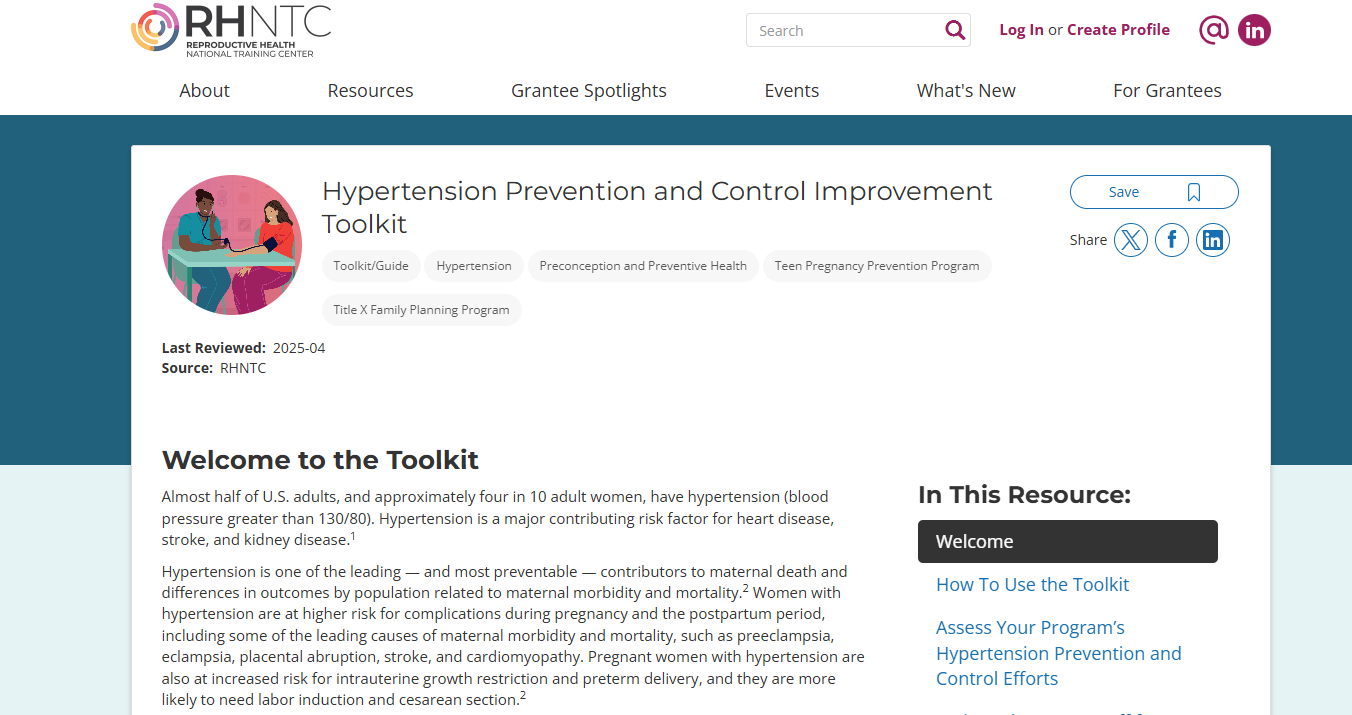 https://rhntc.org/resources/hypertension-prevention-and-control-improvement-toolkit
[Speaker Notes: I also wanted to highlight one really, really helpful resource that you will also find on rhntc.org. If you search the term hypertension, it's going to pop right up. It's the Hypertension Prevention and Control Improvement Toolkit. Now, the RHNTC has a ton, literally hundreds, of resources to support you, and many to support you specifically around hypertension prevention and control. But if I had to recommend just one and only one for hypertension services support, this right here is the one, the Hypertension Prevention and Control Improvement Toolkit. The reason is because it's designed to support outpatient sexual and reproductive health providers in implementing best practices for hypertension prevention, diagnosis, and control. And it provides this sort of holistic, comprehensive approach. I mean, it walks you through every layer from understanding what the recommendations are in the QFP around hypertension for family planning settings to designing a policy. It even gives you a sample policy for hypertension prevention and control in case you don't have one in place and you can't reinvent the wheel, you don't want to reinvent the wheel. That policy pulls together all of the best practices and recommendations.

It then goes on to action steps for supporting people who don't yet have hypertension, but who may be at risk for it, including a focus on preconception services. Then, it goes on to what the clinical team can use, tools that the clinical team can use to support clients who actually do have a hypertension diagnosis in terms of things like self-monitoring of blood pressure, which is really important for these clients. Then, moving on to strengthening your referral systems and promoting the services that you have around hypertension. So, it's comprehensive. It includes all of the resources that you saw screenshots of on these slides. So if you go to this link, you will find all of that. All right. I'm going to pass it over to Naima if we have any questions.
Source 
Hypertension Prevention and Control Improvement Toolkit (https://rhntc.org/resources/strengthen-hypertension-services-improve-maternal-health-job-aid)]
Questions?
[Speaker Notes: Naima
Well, thank you so much, Meg and Dr. Menard. We are excited to get to the Q&A portion of our webinar. We invite folks to go ahead and enter your questions in the chat.]
What’s one thing you’ll do—or do differently—as a result of this discussion?
[Speaker Notes: Next, I'd like to invite you to share an action that you want to take as a result of what you learned today. What I'd love for you to do is, in the chat, if you could please enter one action item you will take, one action or anything you feel like sharing as a result of this webinar that you are ready to go ahead and do differently or take on a new action that you weren’t previously. We'd love for you to share that in the chat.]
Resources
Strengthen Hypertension Services to Improve Maternal Health Job Aid
High Impact Practices Measurement Tool: Strengthen Hypertension Services
Hypertension Prevention and Control Improvement Toolkit
[Speaker Notes: Again, the recording, the slides, the transcript will all be posted on rhntc.org. I do want to acknowledge the version of the slides that you received pre-webinar did not include a list of the resources. What's available on rhntc.org will include a slide with all the hyperlinks to all the resources. So, don't have to worry. You will get those up in terms of what's available on the website.

Source
Strengthen Hypertension Services to Improve Maternal Health Job Aid (https://rhntc.org/resources/strengthen-hypertension-services-improve-maternal-health-job-aid)
High Impact Practices to Strengthen Hypertension Services and Improve Maternal Health Outcomes Data Sheet (https://rhntc.org/resources/high-impact-practices-strengthen-hypertension-services-and-improve-maternal-health-0)
Hypertension Prevention and Control Improvement Toolkit (https://rhntc.org/resources/hypertension-prevention-and-control-improvement-toolkit)]
THANK YOU!
Please fill out the evaluation form after the webinar.
CONTACT US
rhntc@jsi.com
This webinar was supported by the Office of Population Affairs (Grants FPTPA006030, TPSAH000006) and the Office on Women’s Health (Grant ASTWH2000-90-01-00). The views expressed do not necessarily reflect the official policies of the Department of Health and Human Services; nor does mention of trade names, commercial practices, or organizations imply endorsement by the U.S. Government.
[Speaker Notes: Thank you so much for joining us! Please reach out to us with any questions or ideas…and sign up for our newsletter for all the latest from the Reproductive Health National Training Center. I hope you’ll join me in thanking our speaker(s).As a reminder, we will have the materials from today’s session available within the next few days, they will be emailed to you and posted to RHNTC. If you have additional questions for the RHNTC, please don’t hesitate to email us at rhntc@jsi.com. Our final ask is that you please complete the evaluation today. We really value your feedback and we use it to inform future sessions. It’s a new shorter form, so let us know what you think!  In order to obtain a certificate of completion for attending this webinar, you must be logged into rhntc when you complete the evaluation; if you are seeking CNEs, you must complete the evaluation to receive your certificate.]
Engage with Us
Sign up for an account on rhntc.org
Contact us on rhntc.org
Subscribe to the RHNTC Monthly eNewsletter at rhntc.org/enewsletter
Subscribe to the RHNTC podcastpodcast.rhntc.org
Follow us on LinkedIn
[Speaker Notes: To stay in touch with the RHNTC, we hope you will subscribe to our monthly eNewsletter by visiting rhntc.org backslash enewsletter; contact us through our website (rhntc.org); sign up for an account on our website;  follow us on LinkedIn. Thank you again for joining us. That concludes today’s webinar.]